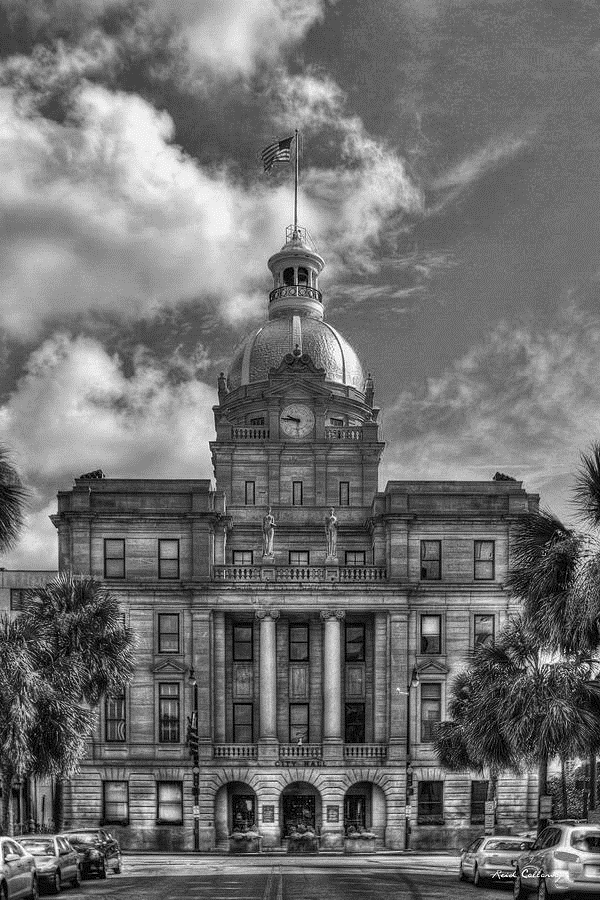 2024 MID-YEAR
FINANCIAL UPDATE
MELISSA CARTER
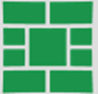 SENIOR BUDGET DIRECTOR
1
savannahga.gov
Agenda
State of the Budget
Enterprise Funds
Planned Projects
02
03
04
05
06
01
FY24 Adopted Budget recap
Millage Rate
General Fund
FY24 Adopted Budget Recap
69.97 FTEsNew Positions Added to the Workforce
$275Mof General Fund Spending
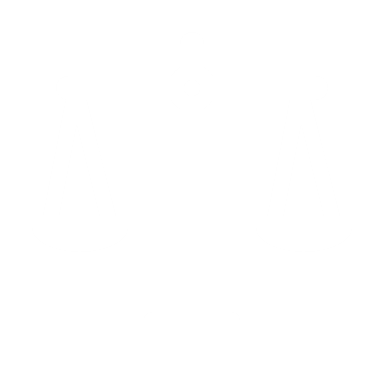 No Draw on General Fund Reserves
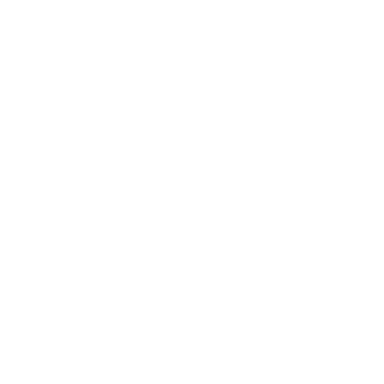 12.20 Budgeted Millage Rate
$560M
$100M of Property Tax Revenue
$80M of Capital Improvements Projects
Strengthening Our Focus Through People Power and Civic Infrastructure
3
[Speaker Notes: In December 2023, Council adopted the FY24 Budget, which included 69.97 new positions, $275M of General Fund spending, where the millage rate remained at 12.200, which estimated property tax collection of $100M and there were no draw on the General Fund reserves. The budget also included $80M of planned spending for capital improvement projects.  The budgeted included the financial, human, and capital resources dedicated to advancing Council’s priorities and the collective goals of our community.]
FY24 Adopted Budget Recap
4
[Speaker Notes: All in all, Council adopted at budget of $560.7M citywide balanced with expenses which strengthening our foundations and positioning us strategically to meet the current and future demands of our growing City.]
State of the Budget
Overall Finances are on Solid Footing
Sales Taxes; Strained by Inflation & Other Contract Costs
49% of General Fund Expended
Rising Electricity 
Costs
Rate of Return on Investments are Up
Pension is Healthy
 & Stable
Debt Service is 
Funded Adequately
Overtime 
Utilization
53% Excise Tax Revenue Collected
General Fund Revenue Collection
 reached 45%
AA+ Credit 
Worthiness
Regional Capacity showing signs of strain;

 internal/external
5
[Speaker Notes: Generally there are four financial metrics which are core barometers of the City’s fiscal health and sustainability:  Pensions, Debt,  Stability of Reserves and the Structural balance between revenues and expenditures.

Through the first half of the year, our finances remain on solid footing with the Adopted financial plan, realizing favorable spending results.  

Pension stability is in tact and]
Where Does The Money Come From?
6
[Speaker Notes: The City’s General Fund revenue portfolio is quite diversified. About 73% of all annual revenues are from taxes such as Property Tax, Sales Tax, or Other Taxes. The remaining revenue sources include fees and charges from residents and businesses, charges to other funds for services provided, and outside funding, like grants.]
General Fund All Revenues- January through June
7
[Speaker Notes: So how are we doing so far?  As of June 30, 2024 the General Fund has collected $122.7M or 5% more than the 2023 collections for the same time period. With the exclusion of 2022, when the City of Savannah received ARPA funding, this is the highest collection to date from 2019, when the General Fund collection was $92M, in just 5-years the General Fund has experienced 33% growth.]
General Fund All Revenues- January through June
Taxes
8
[Speaker Notes: Now that we know where the General Fund revenue stands when compared to previous years, we can look at where the revenues come from.  Like any other municipal government, the City of Savannah generates most of its revenues from taxes. This year and every year prior, over half of the General Fund Revenue are generated from taxes. In 2024, taxes make-up approximately 68% of the revenues collected year-to date. These taxes include property tax, sales tax and excise tax.]
General Fund Revenue Variances-2023 vs 2024
9
General Fund Share of Hotel/Motel Taxes & Sales TaxesJanuary through June
10
[Speaker Notes: Year-over-year trends for LOST and Hotel/Motel/Auto revenue collections through June demonstrate the link between our tourism industry and our sales tax performance, with Local Option Sales Tax showing nominal growth although the City’s LOST collection reduced in 2024.  With the City experiencing significant growth in overall Hotel/Motel Tax collection, the GF portion of this revenue source is slightly above collections in 2023.  This time last year the 50% of Hotel/Motel collection was allocated to the GF, while in 2024 37.5% is allocated to the GF.]
Legislative Changes Impacting Local Government Revenue
Recorder’s Court Fees
HB 461 is a new State Law impacting local fee assessments

Revises methodology to calculate regulatory inspection and permit fees for renovation projects valued below $75K

Impacts residential and commercial project inspections, plan reviews, and various permitting revenue streams
Development Fees
HB 926 is a new State Law impacting Court Fines & Penalties

Reinstatement of a suspended driver’s license faster and affordable after a missed court date

Re-docking fee eliminated
11
General Fund Expenditure Performance2022-2024 Year-over-Year
12
[Speaker Notes: Now that we have reviewed the revenue flows in, let’s look at the other side of the coin, which is cash going out.  When we look at how our operating costs are performing through the first six months of 2024 as compared to the two prior fiscal periods, we can start to see trends in how the our operations are impacted, specially with the most recent investment in Team Savannah.  The FY24 budget included a structural shift in our compensation plan that moved Team Savannah members to their target salaries based on days in the position. Our investment is quite evident when comparing personnel numbers in the previous 2 years vs this 2024. This year we have spent $15M more in personnel services than 2022 and more than any other year prior.]
General Fund Expenditure PerformanceJanuary through June 2019-2024
13
[Speaker Notes: Personnel costs continue to be the largest of expense of the General Fund. As to June 30, 2024, the General Fund expended approximately $73M or 53% of total expenses on personnel cost to include salaries and wages, overtimes, and benefit costs.  The past five-years has demonstrated this is the nature of our business and will continue as the City of Savannah continue to make strives to attract and retain the most qualified workforce.  Our second largest expense category includes our interfund transfer expenses. In the first half of fiscal year 2024, the General Fund has transferred $11M to the Capital Improvement Fund, $2.5M to the Affordable Housing Fund, and another $312K to Housing Savannah.]
Enterprise Funds-RevenueJune 2023 vs June 2024
14
[Speaker Notes: The Enterprise Funds growth through the first half of 2024 is overall nominal when compared to 2023. Overall collection is $81.5M in 2024 vs $81M in 2023, which the Sanitation Fund indicating the most growth at a 12% increase. Unfortunately, on the other hand, the Civic Center Fund is experiencing a 69% decrease when compared to 2023, primarily driven by the newly executed Hotel/Motel agreement, which eliminated the Civic Center as recipient of the taxes collected.]
Enterprise Funds-Expenditure PerformanceJune 2023 vs June 2024
15
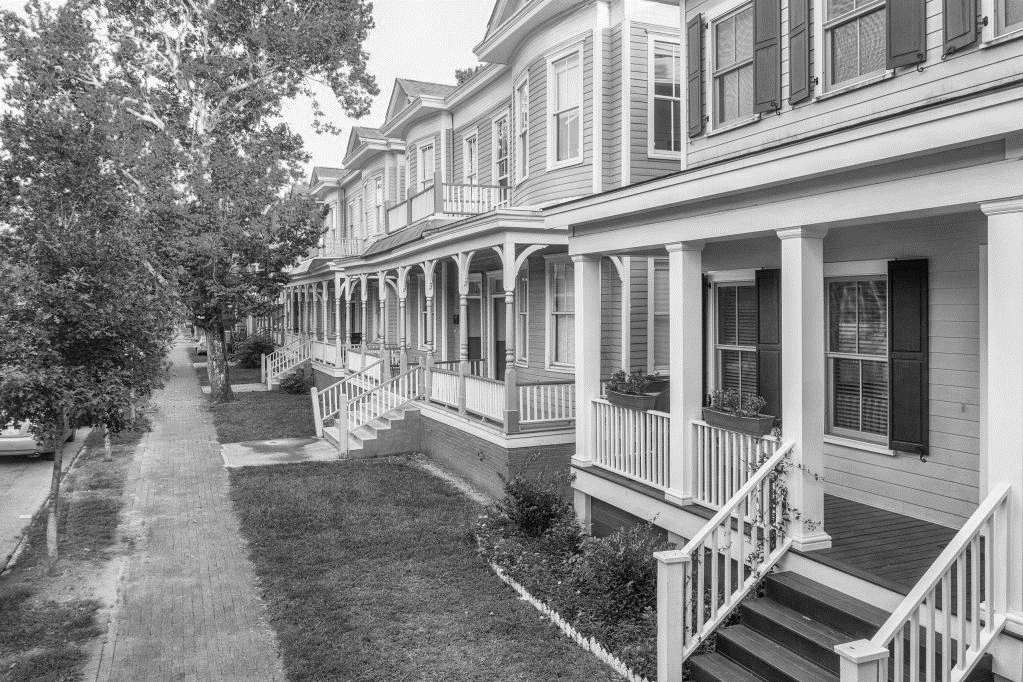 FISCAL YEAR 2024
MILLAGE RATE
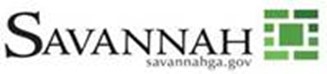 16
savannahga.gov
Property Tax Millage RateHistory
17
Property Tax Revenue
18
2024 Millage Rate Utilization
Public Safety Compensation Adjustment
$1.6M
Drainage
$3.5M
Transportation Safety (Vision Zero)$2.0M
Bar Screen Replacement at the Fell Street Station
Raise Public Safety Starting Salary and Hiring Bonuses
Mills B. Lane Drainage Improvement
Install Thermoplastic Pavement Markings, Crosswalks and Improve Pedestrian Lighting and Other Safety Improvements
Drainage Improvement in Woodville Community
Drainage Improvement in Sylvan Terrace Community
Tremont Road Drainage Improvement
19
2024 Millage Rate Timeline
01
02
03
04
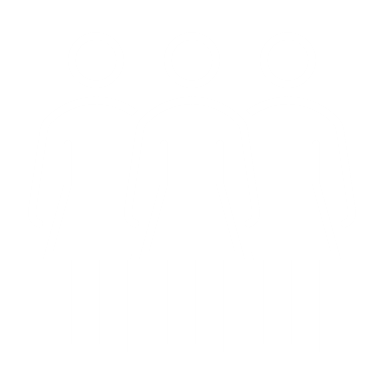 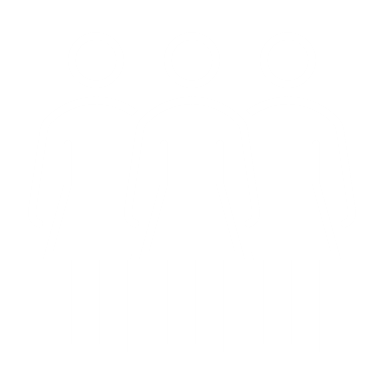 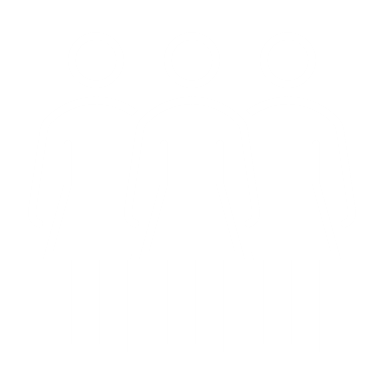 Public Hearing #1July 11, 2024 
10:00 A.M.
Public Hearing #2July 11, 20246:00 P.M.
Public Hearing #3July 25, 2024
2:00 P.M.
AdoptionJuly 25, 2024
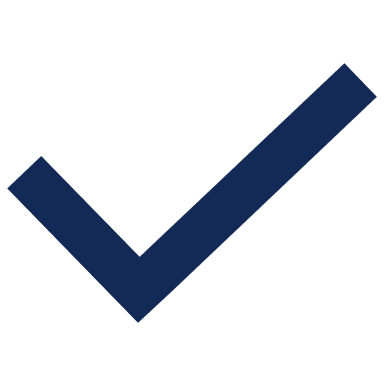 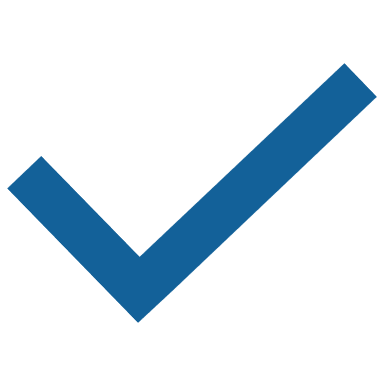 20
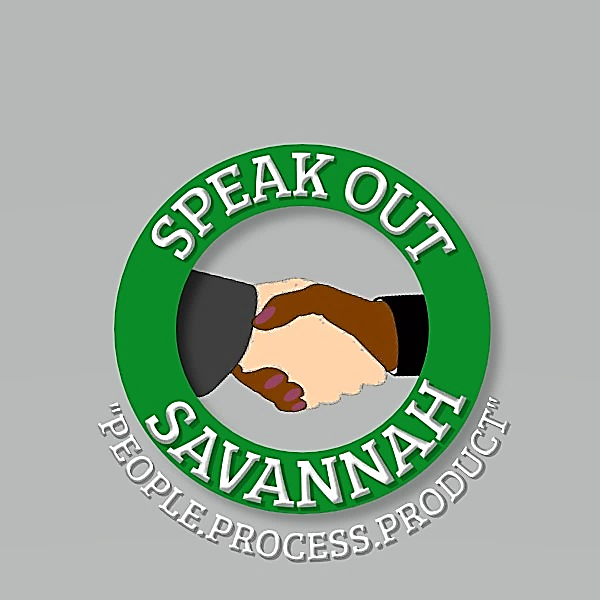 Citizens’ Voices Will Be Heard!
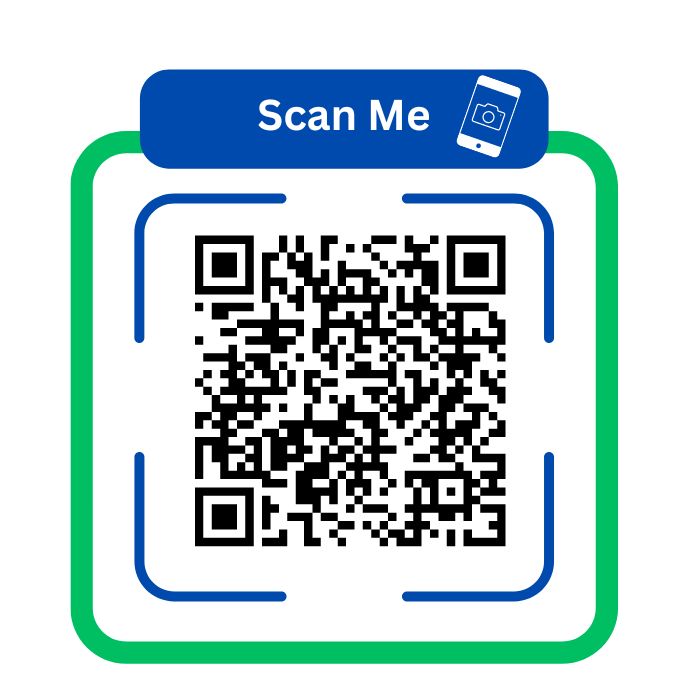 We want to hear from citizens on what matters most to our community!

Help us prioritize the FY25 Budget for Savannah, Scan the QR code and take the Budget Priority Survey.

Feedback will shape how we invest in our city's future!